Temporallogik
Studiengang: MIS
Vortragender: Dipl.-Ing. Hubert Schölnast, BSc
Ort, Datum: St. Pölten, 10. – 13. März 2021
Motivation
Formale Methoden und Model Checking | Sommersemester 2021 | Dipl.-Ing. Hubert Schölnast, BSc | 10. – 13. März 2021
2
Klassische Logik
Formale Methoden und Model Checking | Sommersemester 2021 | Dipl.-Ing. Hubert Schölnast, BSc | 10. – 13. März 2021
3
Klassische Logik
Grundprinzipien der klassischen Logik:
Zweiwertigkeit
Es gibt genau verschiedene Wahrheitswerte:
Wahr
Falsch
Extensionalität
Kennt man die Wahrheitswerte der Variablen und die Definition der Operatoren, so kennt man auch den Wahrheitswert des Ergebnisses.
Formale Methoden und Model Checking | Sommersemester 2021 | Dipl.-Ing. Hubert Schölnast, BSc | 10. – 13. März 2021
4
Nichtklassische Logik
Bei nichtklassischen Logiken ist mindestens eines der beiden Grundprinzipien aufgehoben:
keine Zweiwertigkeit
Endlich viele Wahrheitswerte
z.B. Dreiwertige Logik: wahr, falsch, unbekannt (»null«) z.B. SQL
Unendlich viele Wahrheitswerte
z.B. falsch = 0, wahr = 1 und alle reellen Zahlen dazwischen entsprechen verschiedenen Abstufungen von »ein bisschen wahr und ein bisschen falsch« (»Fuzzy Logic«)
Formale Methoden und Model Checking | Sommersemester 2021 | Dipl.-Ing. Hubert Schölnast, BSc | 10. – 13. März 2021
5
Nichtklassische Logik
Aufheben der Extensionalität:
Modal-Logik
Möglichkeiten anstelle von Wahrheitswerten (»möglich«, »notwendig«)
Temporal-Logik
Beachtung zeitlicher Zusammenhänge
vorher – nachher
»manchmal«
»immer«
»beim nächsten Mal«
Formale Methoden und Model Checking | Sommersemester 2021 | Dipl.-Ing. Hubert Schölnast, BSc | 10. – 13. März 2021
6
Temporallogik
Die temporale Logik bezieht zusätzlich eine Betrachtung zeitabhängiger Aussagen ein
Die temporale Logik bietet die Möglichkeit ... 
zeitliche Beziehungen von Aussagen präzise zu formulieren
und 
das (ebenfalls zeitabhängige) Zutreffen solcher Beziehungen zu untersuchen.
Formale Methoden und Model Checking | Sommersemester 2021 | Dipl.-Ing. Hubert Schölnast, BSc | 10. – 13. März 2021
7
Temporallogik
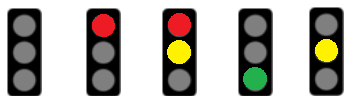 Beispiel-Aussagen der Temporal-Logik
Jetzt ist die Ampel grün und im nächsten Zeitpunkt kommt gelb.
Wenn die Ampel jetzt rot ist, dann gibt es einen Zeitpunkt in der Zukunft, an dem sie nicht mehr rot ist.
Wenn die Ampel jetzt nicht aus ist, dann ist sie es auch nicht in allen zukünftigen Zeitpunkten.
Formale Methoden und Model Checking | Sommersemester 2021 | Dipl.-Ing. Hubert Schölnast, BSc | 10. – 13. März 2021
8
Behandlung der Zeit in der Temporallogik
In der Temporal-Logik werden keine echten Uhren verwendet, sondern Lamport-Uhren:
Jeder Zustand bekommt eine ganze Zahl als Zeitstempel
Zustände mit gleichem Zeitstempel existieren gleichzeitig
Wenn zwei Zustände unterschiedliche Zeitstempel haben, findet der Zustand mit dem größeren Zeitstempel später statt
Formale Methoden und Model Checking | Sommersemester 2021 | Dipl.-Ing. Hubert Schölnast, BSc | 10. – 13. März 2021
9
Behandlung der Zeit in der Temporallogik
Formale Methoden und Model Checking | Sommersemester 2021 | Dipl.-Ing. Hubert Schölnast, BSc | 10. – 13. März 2021
10
Behandlung der Zeit in der Temporallogik
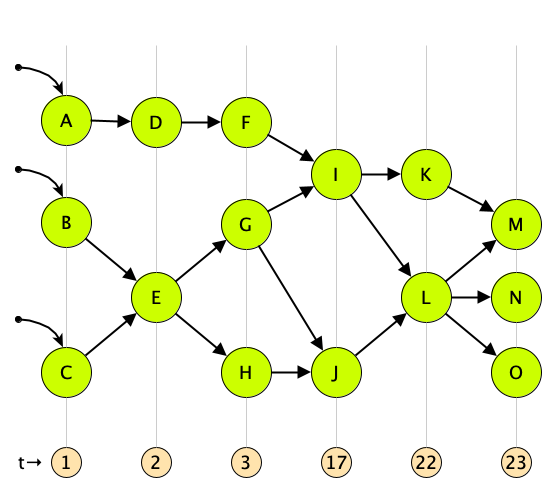 Formale Methoden und Model Checking | Sommersemester 2021 | Dipl.-Ing. Hubert Schölnast, BSc | 10. – 13. März 2021
11
neue Operatoren
Formale Methoden und Model Checking | Sommersemester 2021 | Dipl.-Ing. Hubert Schölnast, BSc | 10. – 13. März 2021
12
Beispiele für temporallogische Formeln
Formale Methoden und Model Checking | Sommersemester 2021 | Dipl.-Ing. Hubert Schölnast, BSc | 10. – 13. März 2021
13
Temporallogik
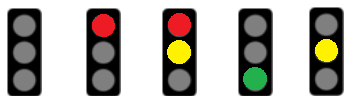 Formale Methoden und Model Checking | Sommersemester 2021 | Dipl.-Ing. Hubert Schölnast, BSc | 10. – 13. März 2021
14
Temporallogik
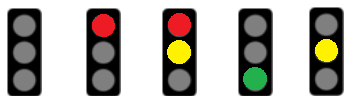 Formale Methoden und Model Checking | Sommersemester 2021 | Dipl.-Ing. Hubert Schölnast, BSc | 10. – 13. März 2021
15
Temporallogik
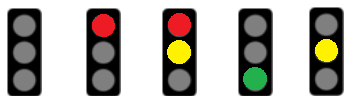 Formale Methoden und Model Checking | Sommersemester 2021 | Dipl.-Ing. Hubert Schölnast, BSc | 10. – 13. März 2021
16
Temporallogik
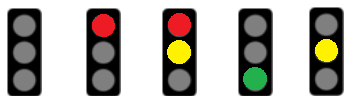 Formale Methoden und Model Checking | Sommersemester 2021 | Dipl.-Ing. Hubert Schölnast, BSc | 10. – 13. März 2021
17
Temporallogik
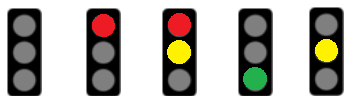 Formale Methoden und Model Checking | Sommersemester 2021 | Dipl.-Ing. Hubert Schölnast, BSc | 10. – 13. März 2021
18